TANZANIA METEOROLOGICAL AGENCY
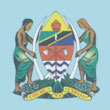 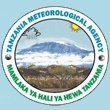 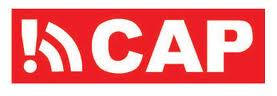 CAP in TZ: Success and Challenges

Common Alerting Protocol (Cap) Implementation Workshop, Negombo, Sri Lanka, 17-18 June 2014 


By
Victor J. Massam
Computer System Analyst
Massam.victor@gmail.com
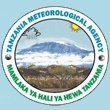 OUTLINE
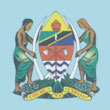 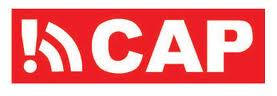 Success

Challenges

Recommendations
[Speaker Notes: 0767416215
ore knowledge of data-set is required because of some technical concepts (Backups, Updating Data, Change to swahili, Create New maproom with new dataset)D. Policy of data usage from National to district level1. observations(Upper Air, AWS, Operational stations)2. data transmissions(Telephones, Internet, Networking)3. Processing (Cluster computer, Satellite imaginary, Models comparisons, Data catalogs--> Maproom )4. Dissemination (TV, Radios, SMS, Website, RSS Feeds, Weather apps, Maproom)]
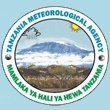 Success
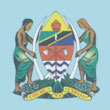 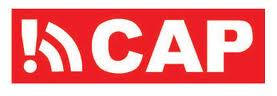 Full Installation, Customisation and Upgrade in Linux environment as well as https certificate installation (https://alerts.meteo.go.tz)

Creating mail list; once alert  is published to RSS feeds on the website information is also sent to the group mail 

  System testing exercise has been conducted for a period of 3 months

Internal training on how to edit warning templates and publishing has being conducted
[Speaker Notes: 0767416215
ore knowledge of data-set is required because of some technical concepts (Backups, Updating Data, Change to swahili, Create New maproom with new dataset)D. Policy of data usage from National to district level1. observations(Upper Air, AWS, Operational stations)2. data transmissions(Telephones, Internet, Networking)3. Processing (Cluster computer, Satellite imaginary, Models comparisons, Data catalogs--> Maproom )4. Dissemination (TV, Radios, SMS, Website, RSS Feeds, Weather apps, Maproom)]
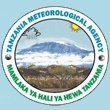 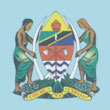 Challenges
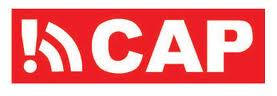 Frequency Power cuts (Sometimes system is offline)

 Web knowledge is need 
CSS some browsers can not open
Google polygons to appear on users view
Plotting multiple location on Google image (How can shed multiple points)
Make CAP on the smart phones version

 ICT infrastructure
RSS shall be linked to the website, Website is hosted by ISP it was difficult to access document root for installation and Tomcat Configuration. TMA has decided to use  dedicated PC, Make all necessary installation and Configurations and Linked to the website 
“The Common Alerting Protocol (CAP) provides an open, non-proprietary digital message format for all types of alerts and notifications” How can CAP reach to all other sectors – Transport, Tourism, Fisheries etc (In Tanzania CAP is adopted only on met services)

How can CAP be used in all other media (SMS, Smart phones, TV, Radios, etc.)
[Speaker Notes: 0767416215
ore knowledge of data-set is required because of some technical concepts (Backups, Updating Data, Change to swahili, Create New maproom with new dataset)D. Policy of data usage from National to district level1. observations(Upper Air, AWS, Operational stations)2. data transmissions(Telephones, Internet, Networking)3. Processing (Cluster computer, Satellite imaginary, Models comparisons, Data catalogs--> Maproom )4. Dissemination (TV, Radios, SMS, Website, RSS Feeds, Weather apps, Maproom)]
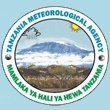 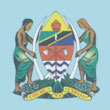 Recommendations
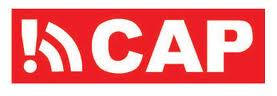 Cloudy installation would eliminate the issue of power cuts

Deep knowledge on Web tools and Google knowledge is vey essential  

Awareness of CAP to other sectors
[Speaker Notes: 0767416215
ore knowledge of data-set is required because of some technical concepts (Backups, Updating Data, Change to swahili, Create New maproom with new dataset)D. Policy of data usage from National to district level1. observations(Upper Air, AWS, Operational stations)2. data transmissions(Telephones, Internet, Networking)3. Processing (Cluster computer, Satellite imaginary, Models comparisons, Data catalogs--> Maproom )4. Dissemination (TV, Radios, SMS, Website, RSS Feeds, Weather apps, Maproom)]